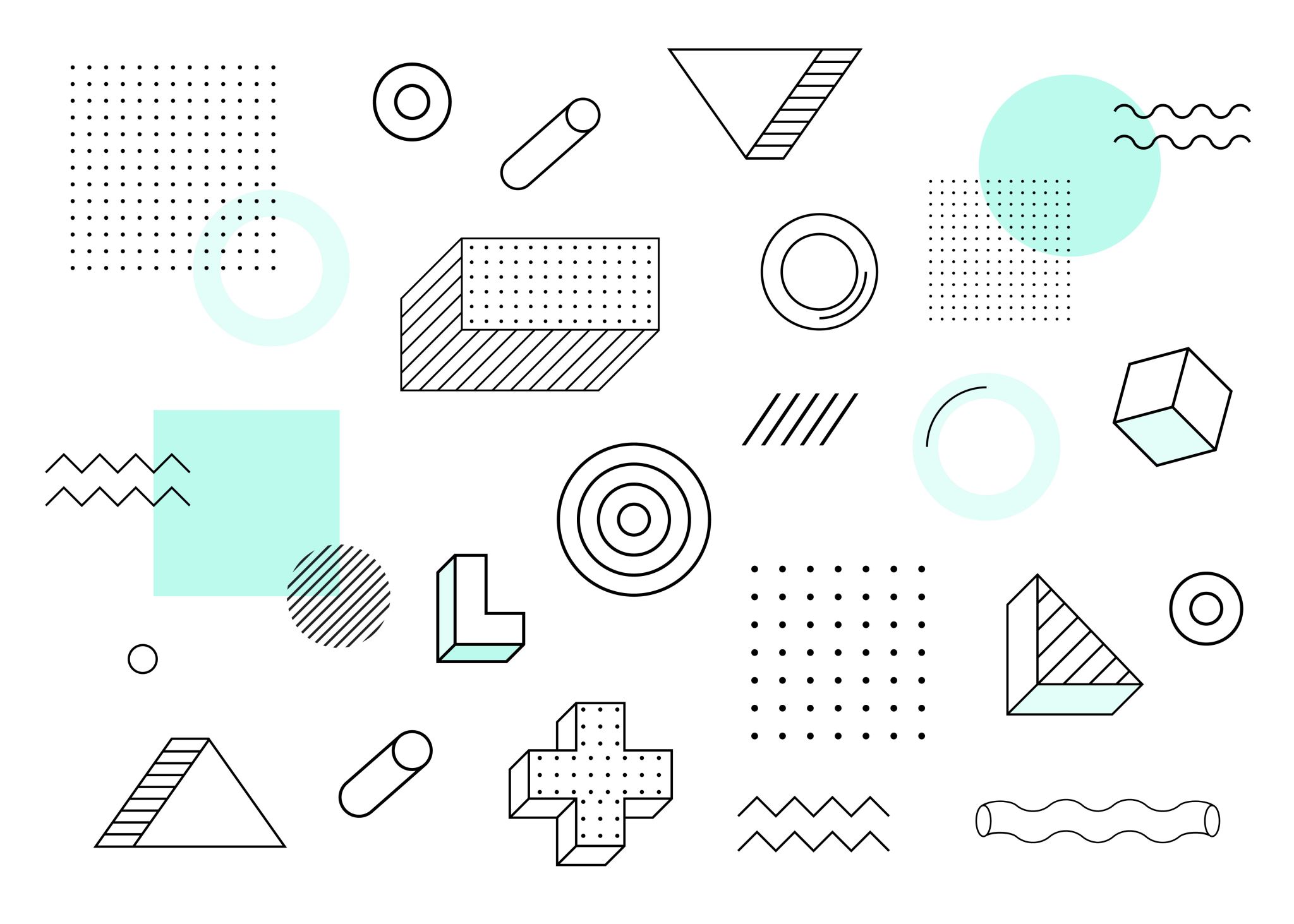 Velkommen til IN1000
Magnus Stokkeland
magsto@uio.no
Bli kjent!
Hvordan kontakte oss?
Meg: magsto@uio.no
Mattermost
mattermost.uio.no
Studieadministrasjonen: studieinfo@ifi.uio.no
Sjekk mattermost og mail ofte!
Semestersiden
https://www.uio.no/studier/emner/matnat/ifi/IN1000/h20/
Mine studier
Obliger
Obligatoriske oppgaver som må bestås for å ta eksamen
6/8 er ikke obligatoriske i år
Ca 1 hver uke
Harde frister
Leveres i devilry
Viktige ressurser
Devilry (obliginnlevering): https://devilry.ifi.uio.no/
Trix (øvingsoppgaver): https://trix.ifi.uio.no/
Eksamen
4 timer skriftlig hjemmeeksamen
3. desember 09:00 – 13:00
Egen-arbeid
Laste ned python og atom
For de som ønsker: begynne å se på trix oppgaver